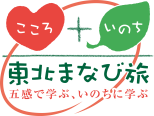 佐渡のふるさと生活体験４日間【新潟県】
出発地：各地
東北ルートマップ
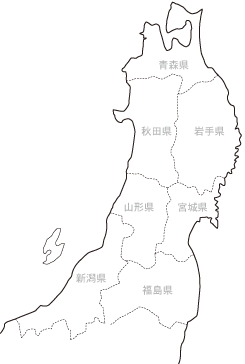 西三川ゴールドパーク
トキ交流館
（凡例）　・・・：徒歩　 ■□■□：JR　＝＝＝：バス　 ～～～：船舶　－－－：航空機
生椿地区自然体験
農業体験　佐渡地域観光交流ネットワーク
西三川ゴールドパーク
トキ交流館
環境問題が広がる今、里地・里山・里海といった、身近であった暮らしを見直し、生物多様性などの意義を五感を通して理解してみましょう。都会では得がたい感動体験を佐渡島で探してみませんか。
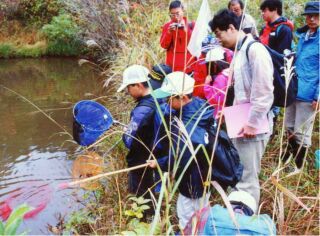 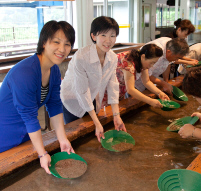 トキ野生復帰のシンボルとなっている生椿地区で自然体験を行います。民家を改修したトキの野生復帰支援の活動ハウスも用意されています。
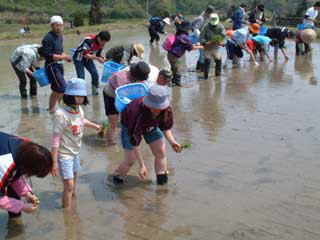 1100年頃から存在していたと伝えられる西三川砂金山を紹介する資料館です。
採った砂金をその場で加工する砂金採り体験を行うこともできます。
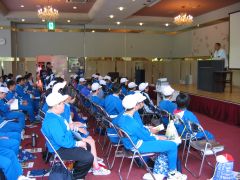 「人とトキが共に生きる島づくり」を進めるための宿泊可能な施設です。
背後に山林を持ち、里山保全活動の研修なども実施しています。